CCLS
Psychometric testing and assessment centres
Beth Brown 29th March 2022
Objectives
This session is to help you:​
​
Familiarise yourself with the different types of ​
     psychometric tests that exist​
​
Gain tips on how to pass psychometric tests ​
​
Understand the format and purpose of assessment ​
      centres and how to effectively prepare for them​
​
Get your individual questions answered
CCLS
Psychometric tests overview
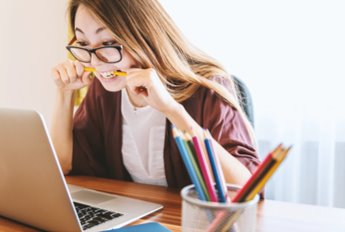 CCLS
What are  psychometric tests and why are they used
AKA aptitude test - umbrella term for any activity or assessment that tests one's cognitive ability (mental actions and processes), performance or personality.​
​
Predominantly used by recruiters within large organisations at point of applying for an opportunity, before an interview, at an assessment day. Around 60% of employers use them. ​
​
Part of their application selection process (e.g. invite to apply/for interview?) ​
​
Assess suitability for a role or organisational fit​
​
Quick way to assess candidates against competencies (e.g. thought processes, knowledge, critical thinking, judgement and  problem-solving)
CCLS
Types of tests
Aptitude: Assess various cognitive abilities, such as critical thinking (Watson Glaser), numeracy and literacy.​
​
Behavioural: Highlight specific personality traits that could indicate suitability for specific roles. ​
Include personality questionnaires (e.g. MBTI/Myers Briggs), leadership tests, motivation tests and situational judgement tests (SJTs).​
​
Assessment Centres: Use human interaction/simulations and various exercises to test job-specific skills. ​
Usually carried out by assessors/psychologists.
CCLS
Skills and competencies (or competence) being tested
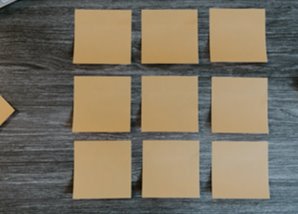 CCLS
Critical reasoning –often Watson Glaser
A multiple choice test which predominantly tests your ability to:​
Think critically​
Draw conclusions​
Assess strong and weak arguments​
Recognise assumptions​
Evaluate arguments​​
Consists of around 40 questions 
Candidates have around 30 minutes to complete
pass mark varies from  firm to firm and year to year depending on average test results across firms (75% good aim)​​
CCLS
Example test: situational judgement (various sectors)
Tests responses to scenarios you will encounter in the workplace​​
Measures your behavioural decision making ability​​
Assesses your response ​
Recently introduced Situational Strengths Test (SST)​​
Will vary from company to company and examples of questions include:​​
Picking the most and least effective​
Ranking each option from most effective to least effective​
Rating each option on a scale of effectiveness​
Choosing the best single response​
​Questions and the possible answers generally linked to what the company is looking for in its graduate recruits
CCLS
Effective preparation
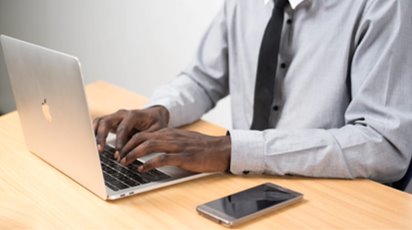 CCLS
Preparing for psychometric/aptitude tests
•Conduct research on the different types of tests ​

•Practise, practise, practise – the earlier, the better

•Analyse your performance in order to improve​

•Research the company to understand their culture/competencies they seek (SJTs)

•If test is timed, allocate time appropriately to different sections (Watson Glaser)

http://www.careers.qmul.ac.uk/how-to/practise-psychometric-tests/
CCLS
Psychometric tests – types and tips
Verbal reasoning test​
Focuses on your ability to understand reading comprehension questions and draw correct conclusions.​
​
Tip - find out who the test provider will be​
For all tests, but especially for verbal reasoning as there are a number of different providers. If you are going to do a practise test before the real one, make sure they are the same format. ​
Main providers are: SHL, Kenexa, Saville, Cubiks and Talent Q
CCLS
Psychometric tests – types and tips
Deductive reasoning test​
Focuses on your ability to make logical decisions and analyse information quickly. 

TIP: Try to forget pre-existing knowledge: ​
designed to be abstract​
do not presume any pre-existing knowledge, only ability to think critically based on information available
CCLS
Example situational judgement question
How would you respond if a client came in looking for your supervisor for an answer to a particular issue but they were unavailable. Would you advise the client knowing that information would be relied upon? ​
Write down all the issues and inform them I’d let my supervisor know immediately​
Double check my information and advise them​
Give them preliminary guidance - my supervisor would confirm
CCLS
Assessment centres
What happens at an assessment centre?
Often the final stage of the selection process ​
Usually lasts around 3-4 hours​
Expected to complete a range of tasks related to the role you are applying for ​
presentation​
group task​
case study​
interview (partner or senior associate)​
written exercise ​
networking session
CCLS
Simmons and Simmons assessment centre
Inbox exercise ​
Case study exercise ​
Competency interview ​
Role play exercise 
Bryan Cave Leighton Paisner assessment centre
Case study and presentation​
Group negotiation​
Partner interview​
Lunch and tour
CCLS
Virtual assessment centres​
Activities the same as face-to-face assessment centres​
Expect maybe an icebreaker activity at the beginning ​
Likely to be sent a timetable of the day in advance with clear instructions on how to access each assessment on the day ​
An interviewer or assessor will be involved in each activity to explain the format and to assess your skills​
Remember to:​
Familiarise yourself with the technology in advance​
Dress smartly​
Have a tidy background​
Minimise distractions (e.g. let family/flatmates know not to disturb you)​
Communicate any problems you are having with technology
CCLS
BCLP
What the assessors are looking for
communication skills;​
team working;​
leadership;​
commercial awareness;​
negotiation;​
time management;​
spelling and grammar;​
attention to detail;​
analytical skills;​
problem solving skills;​
ability to work under pressure;​
resilience; and ​desire to learn.
CCLS
At the assessment centre (Simmons and Simmons)
CCLS
Preparing for assessment centres
Unable to prepare -how you perform under pressure and think on your feet 
Read the information provided by the firm very carefully ​
Practise psychometric tests (if it is part of the timetable)​​
Read and fully understand any materials you are sent in advance​​
Do your research in advance​​
Read about clients and deals​
Look at the firm’s strategies (including future plans)​
How do they differ to their competitors) ​
Culture – Linked in presence watch videos and podcasts (produced by their people)​
​
Go in with a positive  mind-set and Collaborate (team work)
CCLS
Reflection – After the Assessment Centre
Consider and review how you performed; ​​
Think through what you did well and areas to improve;​​
Reflect on the questions asked and the examples you provided, considering how you could improve and develop going forward;​​
If you are unsuccessful, or even if successful, do ask for feedback to understand exactly how you can improve.
CCLS
Useful resources
QM Careers website: Go into the ‘How to’ section:

Prepare for psychometric tests: http://www.careers.qmul.ac.uk/how-to/practise-psychometric-tests/

Prepare for interviews and assessment centres: http://www.careers.qmul.ac.uk/how-to/prepare-for-interviews-and-assessment-centres/ 

Develop active listening skills (select the tips most relevant for assessment centres as these are general tips):

Forbes article https://www.forbes.com/sites/womensmedia/2012/11/09/10-steps-to-effective-listening/?sh=6ef30d2b3891 

Indeed Career Guide https://uk.indeed.com/career-advice/career-development/active-listening-skills
 
The balance careers https://www.thebalancecareers.com/active-listening-skills-with-examples-2059684

1-2-1 careers appointments: call 0207 882 8533 to book or email careers@qmul.ac.uk 
.
CCLS
Q& A
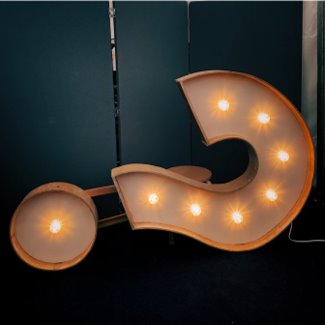 CCLS